Традиционные памятные, патриотические и гражданские акции, организационные и информационные мероприятия
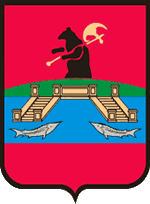 t
Традиционные памятные, патриотические и гражданские акции, организационные и информационные мероприятия
t
Управление культуры; департамент образования; департамент по физической культуре, спорту и молодёжной политике; департамент по социальной защите населения
Департамент архитектуры и градостроительства
Пресс-служба
Общественные организации, предприятия